Informal Analysis of Merge Sort
suppose the running time (the number of operations) of merge sort is a function of the number of elements to sort
let the function be T(n) 
merge sort works by splitting the list into two sub-lists (each about half the size of the original list) and sorting the sub-lists
this takes  2T(n/2)  running time
then the sub-lists are merged
this takes O(n) running time
total running time T(n) = 2T(n/2) + O(n)
1
Solving the Recurrence Relation
T(n)		2T(n/2) + O(n)                 T(n) approaches...
		 	2T(n/2) + n
		=	2[ 2T(n/4) + n/2 ] + n
		=	4T(n/4) + 2n 
		=	4[ 2T(n/8) + n/4 ] + 2n
		=	8T(n/8) + 3n 
		=	8[ 2T(n/16) + n/8 ] + 3n
		=	16T(n/16) + 4n 
		=	2kT(n/2k) + kn
2
Solving the Recurrence Relation
T(n)	=	2kT(n/2k) + kn 

for a list of length 1 we know T(1) = 1 
if we can substitute T(1) into the right-hand side of T(n) we might be able to solve the recurrence
we have T(n/2k) on the right-hand side, so we need to find some value of k such that

n/2k = 1    2k = n  k = log2(n)
3
Solving the Recurrence Relation
4
5
Recursion
notes Chapter 8
6
Is Merge Sort Efficient?
consider a simpler (non-recursive) sorting algorithm called insertion sort
// to sort an array a[0]..a[n-1]               not Java
for i = 0 to (n-1) {
  k = index of smallest element in sub-array a[i]..a[n-1]
  swap a[i] and a[k]
}
for i = 0 to (n-1) {                            not Java
  for j = (i+1) to (n-1) {
    if (a[j] < a[i]) {
      k = j;
    }
  }
  tmp = a[i];   a[i] = a[k];   a[k] = tmp;
}
1 comparison +
1 assignment
find smallest
element
3 assignments
7
8
Comparing Rates of Growth
O(2n)
O(n2)
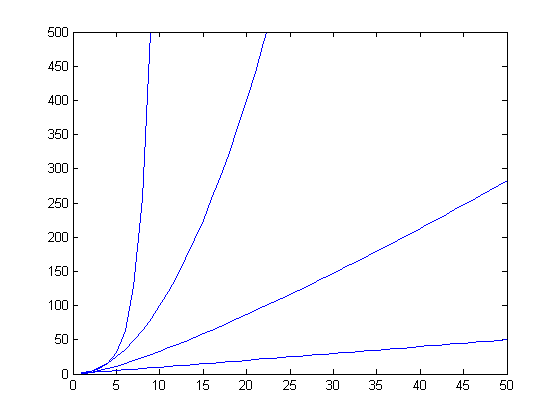 O(n logn)
O(n)
n
9
Comments
big O complexity tells you something about the running time of an algorithm as the size of the input, n, approaches infinity
we say that it describes the limiting, or asymptotic, running time of an algorithm
for small values of n it is often the case that a less efficient algorithm (in terms of big O) will run faster than a more efficient one
insertion sort is typically faster than merge sort for short lists of numbers
10
Revisiting the Fibonacci Numbers
the recursive implementation based on the definition of the Fibonacci numbers is inefficient

public static int fibonacci(int n) {
  if (n == 0) {
   return 0;
  }
  else if (n == 1) {
   return 1;
  }
  int f = fibonacci(n - 1) + fibonacci(n - 2);
  return f;
}
11
how inefficient is it?
let T(n) be the running time to compute the nth Fibonacci number
T(0) = T(1) = 1
T(n) is a recurrence relation
12
T(n)
13
Solving the Recurrence Relation
T(n)	>	2kT(n - 2k)

we know T(1) = 1 
if we can substitute T(1) into the right-hand side of T(n) we might be able to solve the recurrence
we have T(n - 2k) so we need to find a value for k such that:

n - 2k = 1    1 + 2k = n  k = (n – 1)/2
14
Towers of Hanoi
a problem easily solved using recursion






move the stack of n disks from A to C
can move one disk at a time from the top of one stack onto another stack
cannot move a larger disk onto a smaller disk
A
B
C
15
Towers of Hanoi
legend says that the world will end when a 64 disk version of the puzzle is solved
several appearances in pop culture
Doctor Who
Rise of the Planet of the Apes
Survior: South Pacific
16
Towers of Hanoi
n = 1








move disk from A to C
A
B
C
17
Towers of Hanoi
n = 1
A
B
C
18
Towers of Hanoi
n = 2








move disk from A to B
A
B
C
19
Towers of Hanoi
n = 2








move disk from A to C
A
B
C
20
Towers of Hanoi
n = 2








move disk from B to C
A
B
C
21
Towers of Hanoi
n = 2
A
B
C
22
Towers of Hanoi
n = 3








move disk from A to C
A
B
C
23
Towers of Hanoi
n = 3








move disk from A to B
A
B
C
24
Towers of Hanoi
n = 3








move disk from C to B
A
B
C
25
Towers of Hanoi
n = 3








move disk from A to C
A
B
C
26
Towers of Hanoi
n = 3








move disk from B to A
A
B
C
27
Towers of Hanoi
n = 3








move disk from B to C
A
B
C
28
Towers of Hanoi
n = 3








move disk from A to C
A
B
C
29
Towers of Hanoi
n = 3
A
B
C
30
Towers of Hanoi
n = 4








move (n – 1) disks from A to B using C
A
B
C
31
Towers of Hanoi
n = 4








move disk from A to C
A
B
C
32
Towers of Hanoi
n = 4








move (n – 1) disks from B to C using A
A
B
C
33
Towers of Hanoi
n = 4
A
B
C
34
base case n = 1 
move disk from A to C
recursive case
move (n – 1) disks from A to B
move 1 disk from A to C
move (n – 1) disks from B to C
35
Towers of Hanoi
public static void move(int n,
                        String from,
                        String to,
                        String using) {
  if(n == 1) {
    System.out.println("move disk from " + from + " to " + to);
  }
  else {
    move(n - 1, from, using, to);
    move(1, from, to, using);
    move(n - 1, using, to, from);
  }
}
36